2024 TTT Live DemoChi-Mei medical center, case 6Final report
AIMS: RCA ostium-CTO

2024.01.07
Before PCI
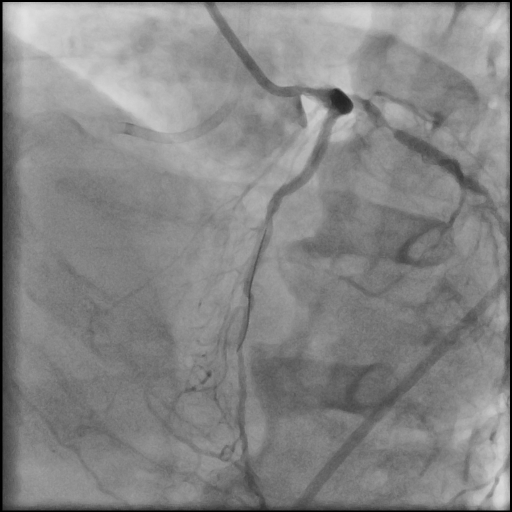 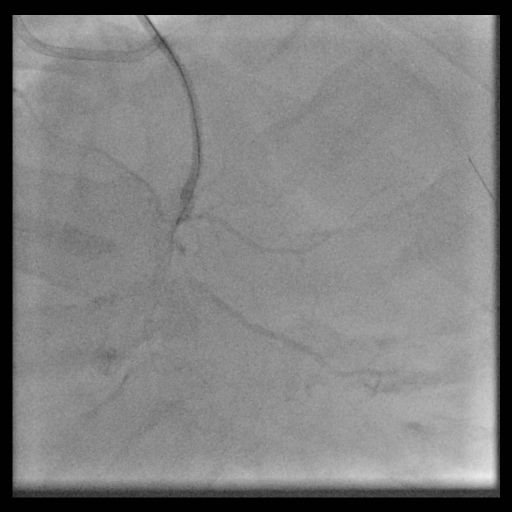 RCA-ostium total occlusion
Critical ISR of DES deployed at LCX-P
Dilated CTO along RCA-P to RCA-D with NC balloon 2.5x20mm
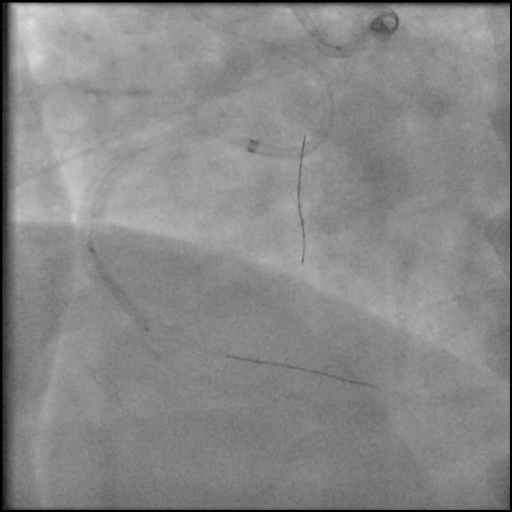 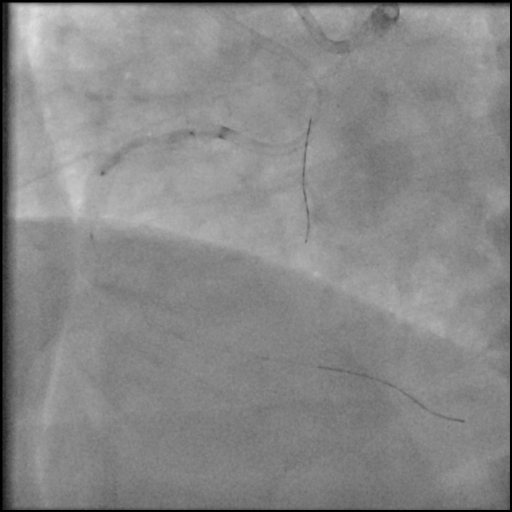 Post balloon dilatation
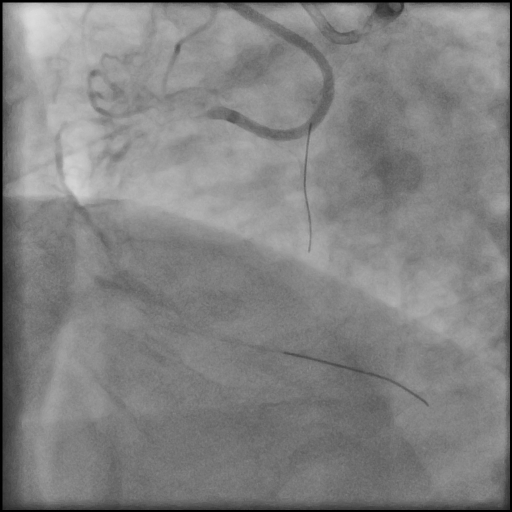 There is several dissection and still no flow in RCA
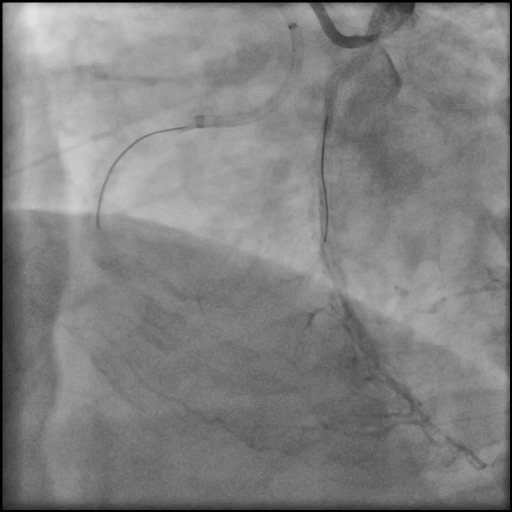 Use extension catheter to transport balloon with bigger profile
Guiding catheter lose with wire leave RCA, and difficult to find the way back to true lumen
Fail for revascularization of RCA CTO
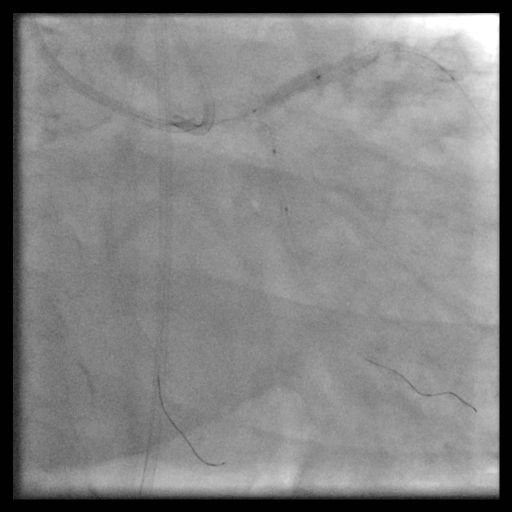 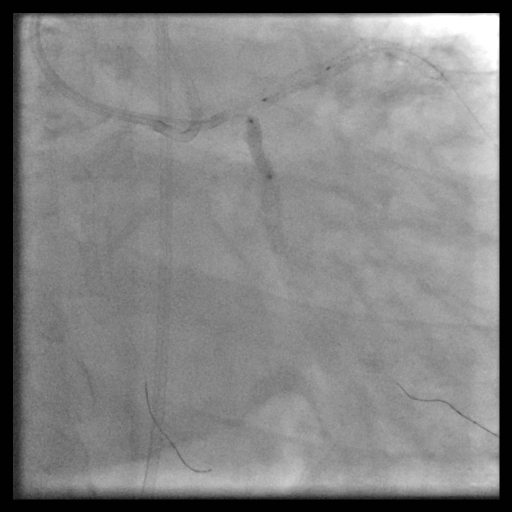 Management of LCA ISR
3.0 x15mm NC balloon for ISR of LCX-P
3.75 x15mm NC balloon for ISR of LAD-P
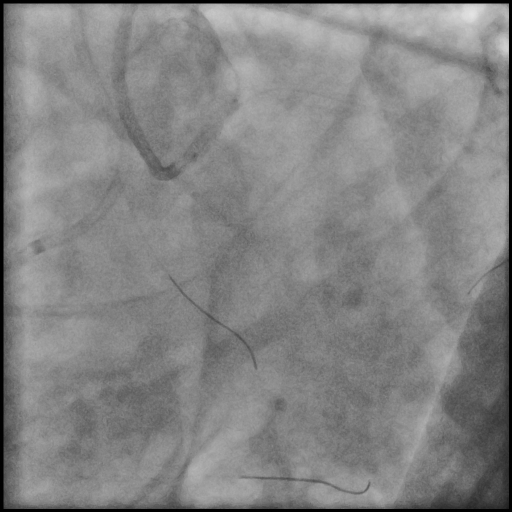 balloon kissing for LM bifurcation lesion
Proximal optimization technique for LM
Final CAG for LCA
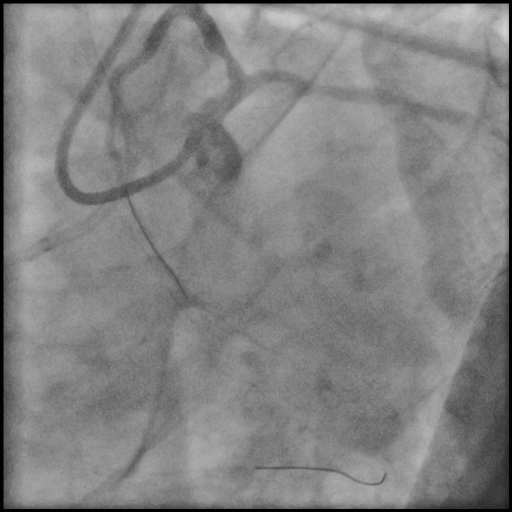 CAU
CAU + LAO
The patient discharged on next day